BLDC MOTOR CONTROL
Zapodeanu Dragos Flavian
Control Board
STM32F405
3v3 Regulator Module
Board-to-Board Connectors
Board-to-Board Connectors
USB Input
5v Regulator Module
Power Board
Supply
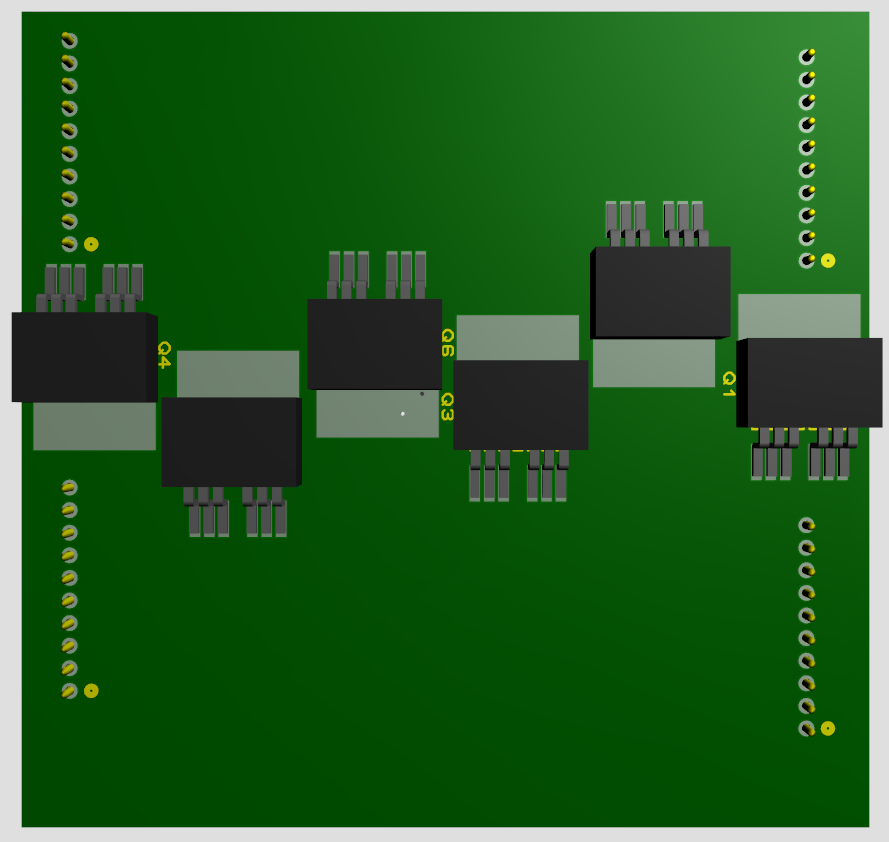 12V Regulator
Drive & B6
Board-to-Board Connectors
Output Phases
Comparison
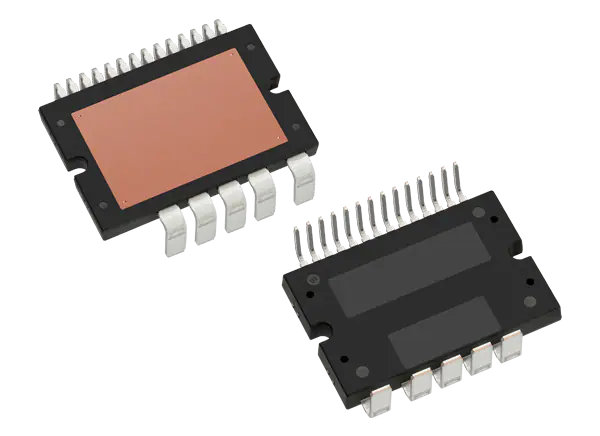 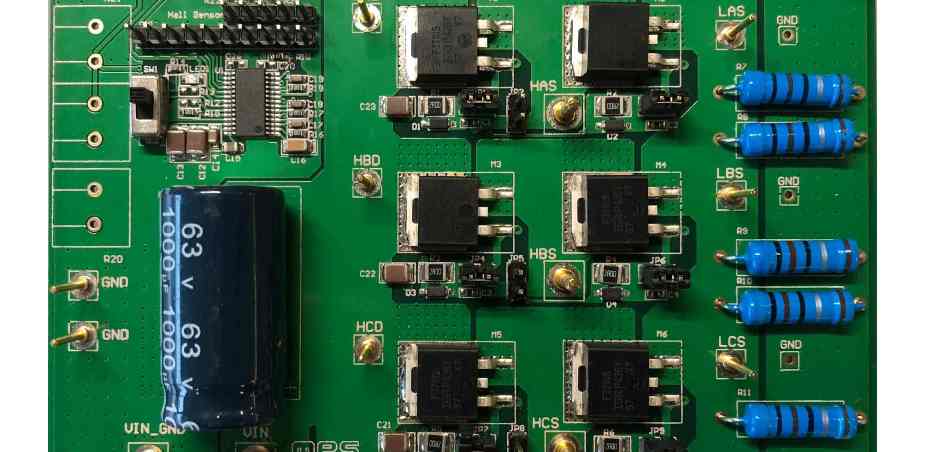 Pros & cons
Control Board
PCB Stackup
Power Board
Thank you!